การให้บริการแพลตฟอร์ม
Platform as a service(PaaS)
บทที่ 4
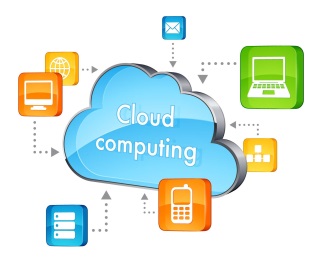 4.1 ความหมาย
Platform as a Service เป็นซอฟต์แวร์บนระบบคลาวด์สำหรับระบบที่ทำหน้าที่เป็นตัวกลาง เครื่องมือบูรณาการ และฐานข้อมูล PaaS มอบการเข้าถึงช่วงการบริการในวงกว้างแก่ผู้บริโภคตั้งแต่ระบบที่ทำหน้าที่เป็นตัวกลางไปจนถึงฐานข้อมูล รวมถึงการวิเคราะห์หน่วยความจำ อุปกรณ์เคลื่อนที่ บิ๊กดาต้า ขั้นตอน และการจัดการเอกสาร ฯลฯ เพื่อทำให้สามารถรวบรวมแอพพลิเคชันที่ได้รับการปรับแต่งด้วยความสามารถอันหลากหลาย เช่นเดียวกับรูปแบบ “as a service” อื่นๆ PaaS ช่วยลดทั้งค่าใช้จ่ายและความซับซ้อนในการใช้งาน ความยุ่งยากและค่าใช้จ่ายทั้งหมดสำหรับการซื้อ การบูรณาการ และการบำรุงรักษาซอฟต์แวร์ ฮาร์ดแวร์ และเทคโนโลยีแพลตฟอร์มเป็นหน้าที่ความรับผิดชอบของผู้ให้บริการ PaaS ข้อดีที่ไปไกลเกินกว่าค่าใช้จ่ายที่ลดลงคือ PaaS ได้ลดการพัฒนาของแอพพลิเคชันและเวลาในการนำมาปรับใช้ ซึ่งทำให้ PaaS กลายเป็นกลุ่มที่เติบโตเร็วที่สุดในการประมวลผลคลาวด์ในปัจจุบัน
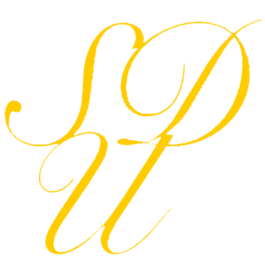 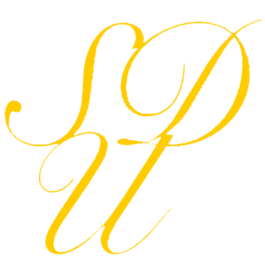 หลักสูตรวิทยาการคอมพิวเตอร์  คณะวิทยาศาสตร์และเทคโนโลยี  มหาวิทยาลัยสวนดุสิต กรุงเทพฯ 10300
Computer Science Program : 295 Ratchasima Rd. Suan Dusit University 10300 Thailand
โทรศัพท์ : 02 244 5690-1  Web Site--> http://comsci.sci.dusit.ac.th/
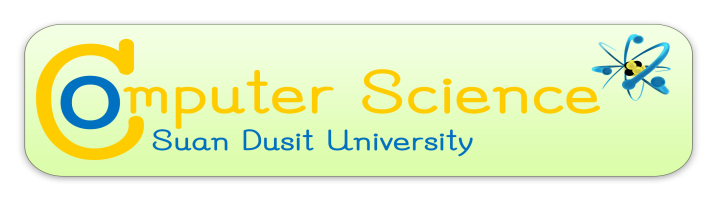 ผู้ช่วยศาสตราจารย์จุฑาวุฒิ จันทรมาลี
การให้บริการแพลตฟอร์ม
Platform as a service(PaaS)
บทที่ 4
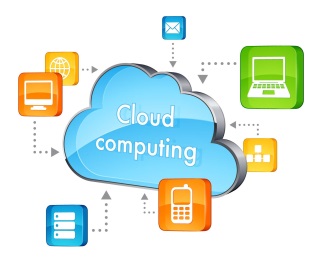 4.1 ความหมาย
บริการด้าน Platform สำหรับการพัฒนา Software และ Application โดยผู้ให้บริการจะจัดเตรียมสิ่งที่จำเป็นต้องใช้ในการพัฒนา Software และ Application เช่น Web Application, DatabaseServer ระบบประมวลผลกลางสำหรับองค์กรขนาดใหญ่ และ Middleware อื่นๆ เป็นต้น โดยบริการทั้งหมดทำงานภายใต้ระบบรักษาความปลอดภัยเครือข่าย และสามารถเรียกใช้งานได้ผ่าน Web Application ซึ่งผู้ใช้บริการสามารถนำไปใช้ในการปรับใช้และจัดการได้เอง ระบบ PaaS นั้นประกอบด้วยระบบปฏิบัติการ ระบบฐานข้อมูล และระบบมิดเดิ้ลแวร์ตัวอย่างเช่น Window Server, Linux, Oracle Database เป็นต้น
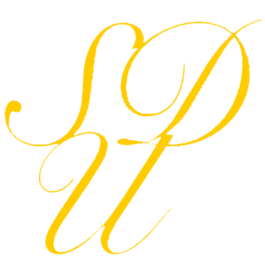 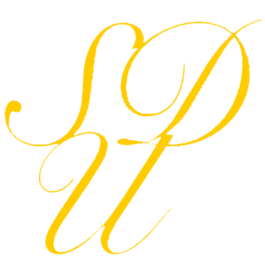 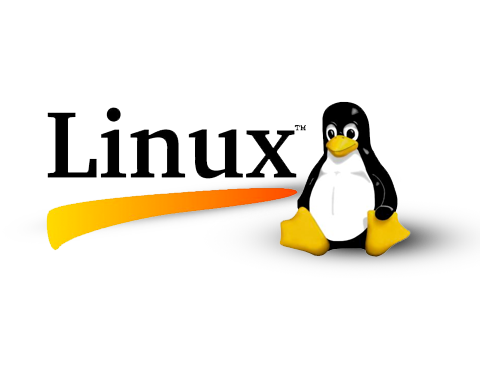 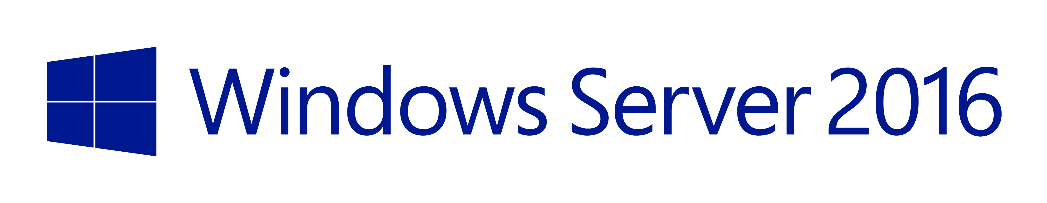 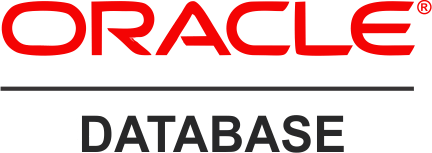 หลักสูตรวิทยาการคอมพิวเตอร์  คณะวิทยาศาสตร์และเทคโนโลยี  มหาวิทยาลัยสวนดุสิต กรุงเทพฯ 10300
Computer Science Program : 295 Ratchasima Rd. Suan Dusit University 10300 Thailand
โทรศัพท์ : 02 244 5690-1  Web Site--> http://comsci.sci.dusit.ac.th/
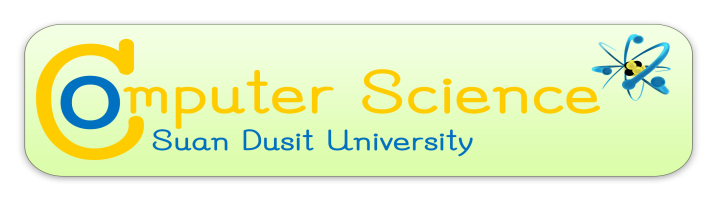 ผู้ช่วยศาสตราจารย์จุฑาวุฒิ จันทรมาลี
การให้บริการแพลตฟอร์ม
Platform as a service(PaaS)
บทที่ 4
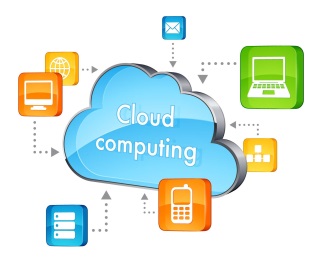 4.1 ความหมาย
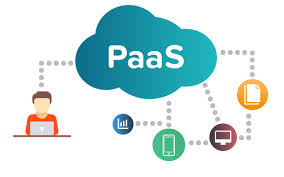 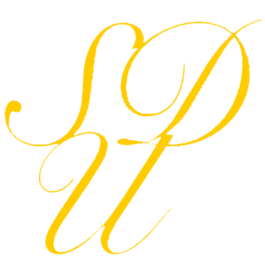 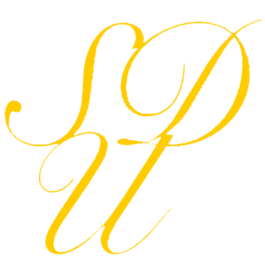 หลักสูตรวิทยาการคอมพิวเตอร์  คณะวิทยาศาสตร์และเทคโนโลยี  มหาวิทยาลัยสวนดุสิต กรุงเทพฯ 10300
Computer Science Program : 295 Ratchasima Rd. Suan Dusit University 10300 Thailand
โทรศัพท์ : 02 244 5690-1  Web Site--> http://comsci.sci.dusit.ac.th/
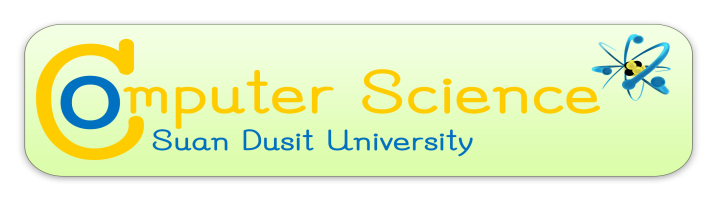 ผู้ช่วยศาสตราจารย์จุฑาวุฒิ จันทรมาลี
การให้บริการแพลตฟอร์ม
Platform as a service(PaaS)
บทที่ 4
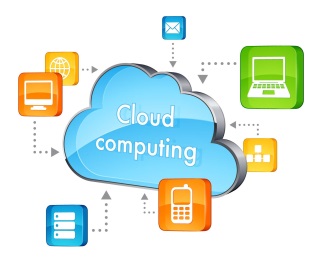 4.2 ข้อดี
PaaS จะช่วยให้การเขียนโปรแกรมระดับสูงที่มีความซับซ้อนอย่างมากลดลง การพัฒนาโปรแกรมโดยรวมมีประสิทธิภาพมากขึ้น และเพิ่มประสิทธิภาพในการปรับปรุงรักษาให้ง่ายยิ่งขึ้น นอกจากนี้ยังมีประโยชน์ต่อนักพัฒนาเมื่อต้องทำงานกับผู้ร่วมงานที่ไม่ได้อยู่ใกล้
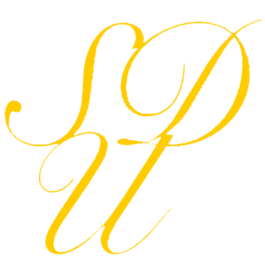 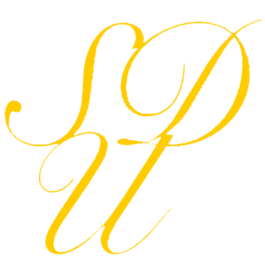 หลักสูตรวิทยาการคอมพิวเตอร์  คณะวิทยาศาสตร์และเทคโนโลยี  มหาวิทยาลัยสวนดุสิต กรุงเทพฯ 10300
Computer Science Program : 295 Ratchasima Rd. Suan Dusit University 10300 Thailand
โทรศัพท์ : 02 244 5690-1  Web Site--> http://comsci.sci.dusit.ac.th/
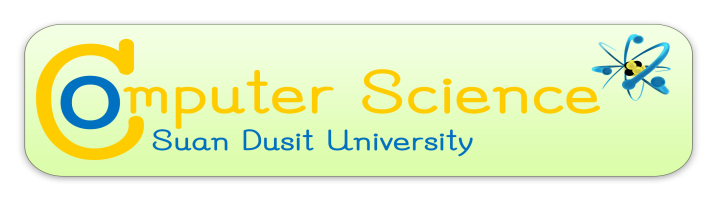 ผู้ช่วยศาสตราจารย์จุฑาวุฒิ จันทรมาลี
การให้บริการแพลตฟอร์ม
Platform as a service(PaaS)
บทที่ 4
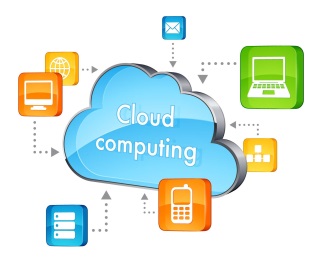 4.3 ข้อเสีย
มีความเป็นไปได้ที่จะถูกขังอยู่ในแพลตฟอร์มบางอย่าง อย่างไรก็ตาม PaaS ส่วนใหญ่จะไม่ค่อยเปิดให้ใช้ฟรี
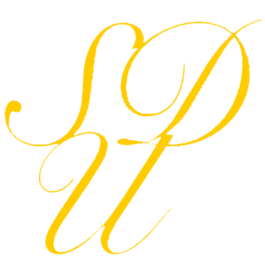 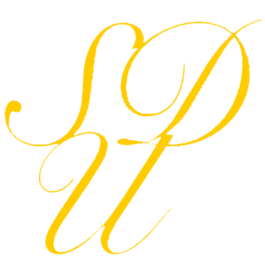 หลักสูตรวิทยาการคอมพิวเตอร์  คณะวิทยาศาสตร์และเทคโนโลยี  มหาวิทยาลัยสวนดุสิต กรุงเทพฯ 10300
Computer Science Program : 295 Ratchasima Rd. Suan Dusit University 10300 Thailand
โทรศัพท์ : 02 244 5690-1  Web Site--> http://comsci.sci.dusit.ac.th/
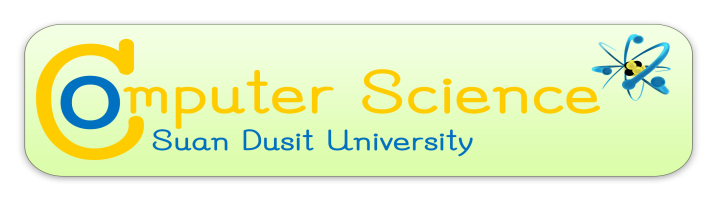 ผู้ช่วยศาสตราจารย์จุฑาวุฒิ จันทรมาลี